Multiplying Fractions
Multiplying Fractions Worksheet
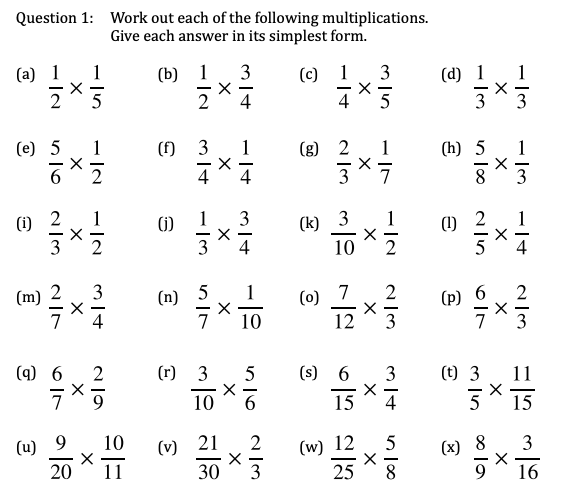 Multiplying Fractions Worksheet Answers
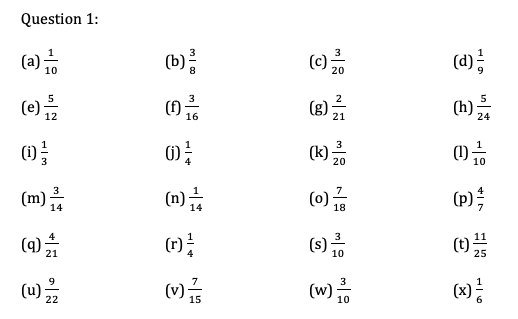 Two-Way Tables
Two-Way Tables Worksheet
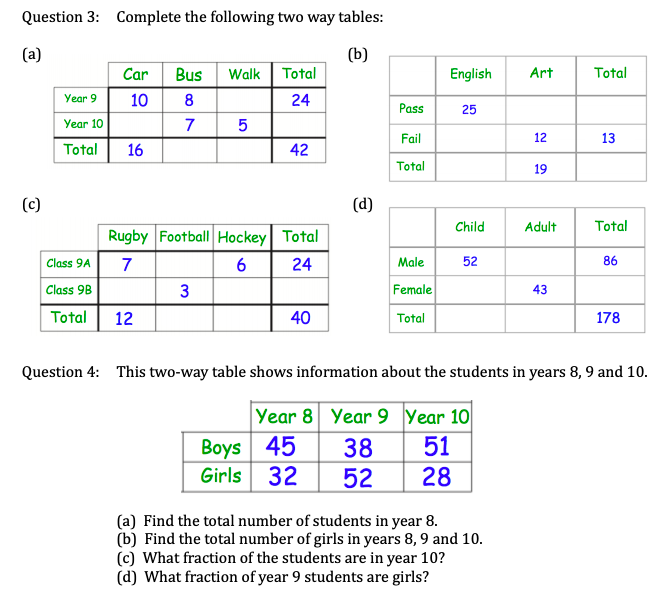 Two-Way Tables Worksheet Answers
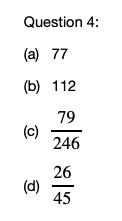 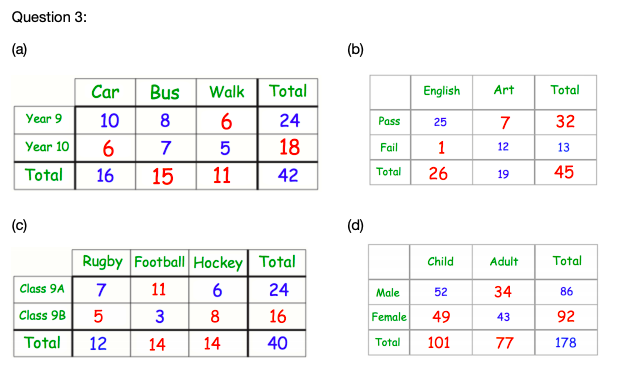 Factorising Expressions
Factorising Expressions Worksheet
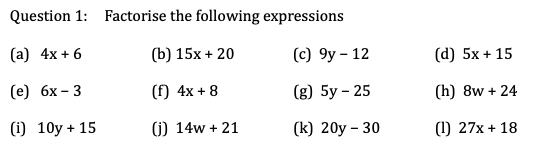 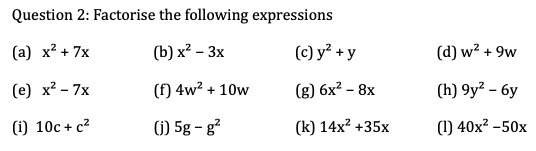 Factorising Expressions Worksheet Answers
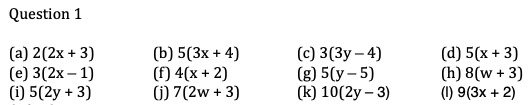 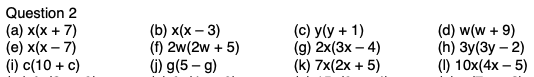 Expanding Double Brackets
Expanding Brackets Worksheet
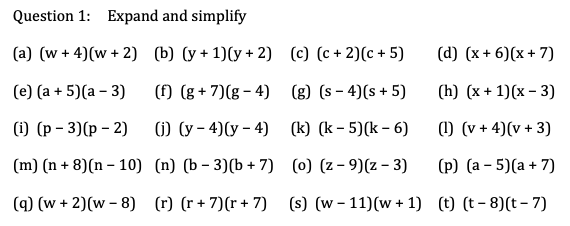 Expanding Brackets Worksheet Answers
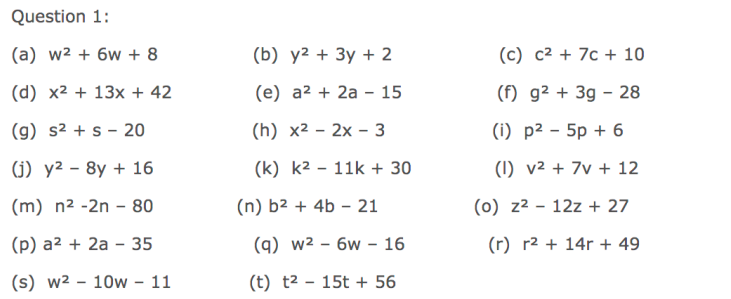